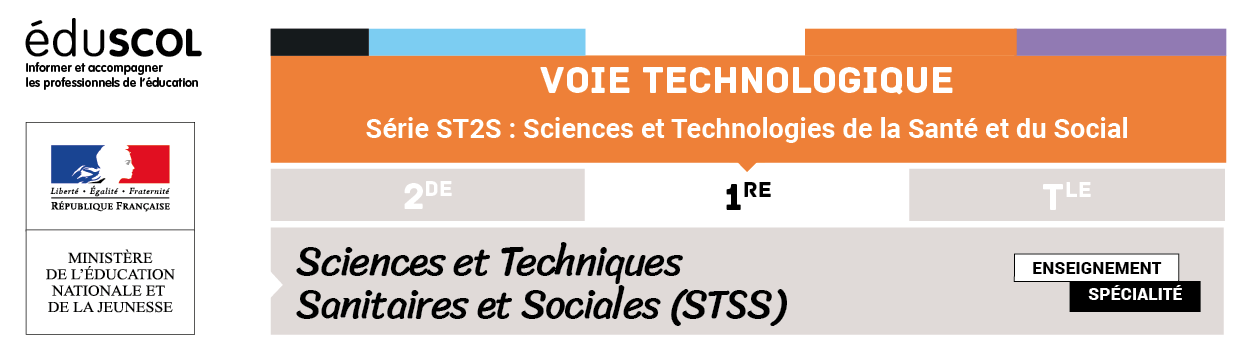 ST2S vers les études supérieures en santé et social 

Comment la pratique dans votre enseignement y participe-t-elle ?
Élaboré en collaboration avec des enseignements du ministère de l’Enseignement supérieur et de la Recherche
Les compétences attendues pour la licence
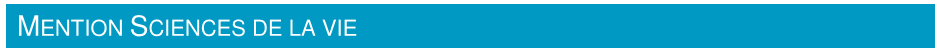 +
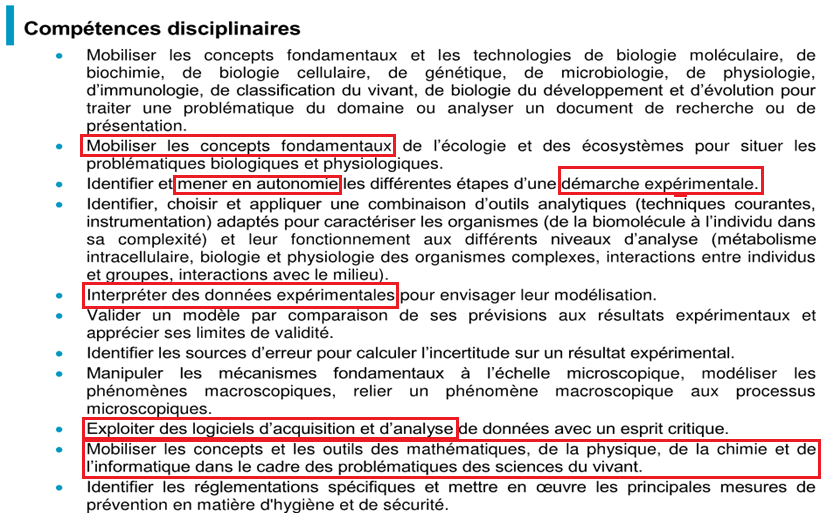 Mobilisation des connaissances
 Autonomie
Démarche expérimentale
Numérique
Intégration interdisciplinaire
Les compétences attendues pour la licence
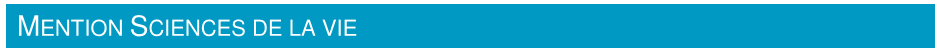 +
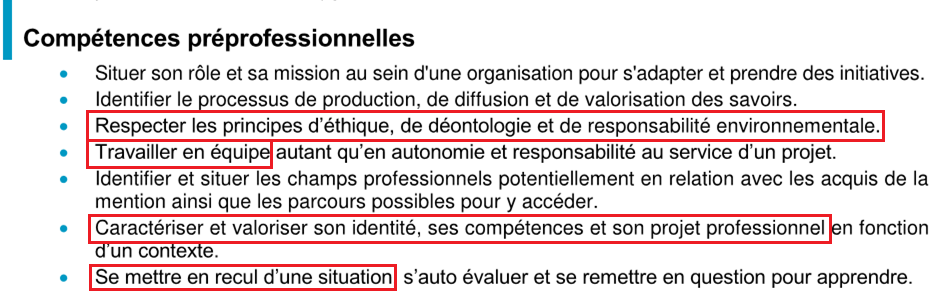 Travail d’équipe 
Éthique 
Projet professionnel 
Prise de recul
Les compétences attendues pour la licence
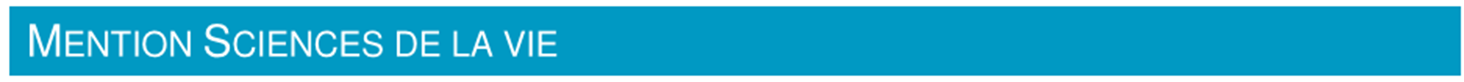 +
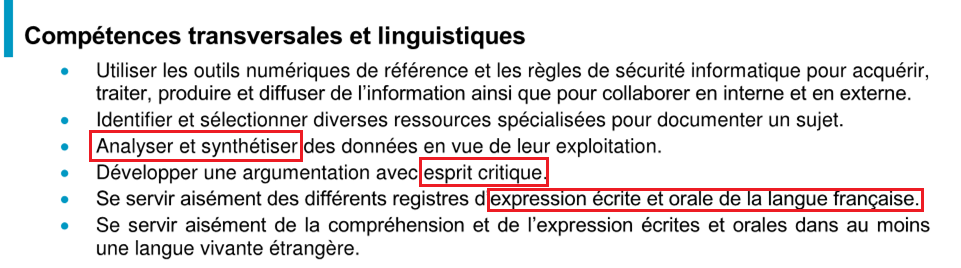 Analyse et synthèse
Esprit critique
Expression écrite et orale
Langue vivante
Les compétences attendues pour la licence
Les compétences spécifiques attendues dans les formations « social et médico-social »
EFTS, IUT carrières sociales, BTS SP3S…
Il est attendu un intérêt, une curiosité voire un engagement sur des questions d’actualité, une ouverture au monde, une appétence intellectuelle sur les questions d’éducation, les problématiques sociales, les inégalités et un esprit critique.
Les trois clés de la réussite en études supérieures
L’élève au centre de sa formation
Élève
Accompagner
Préparer au métier de l’étudiant
Préparer aux fonctionnements et à l’organisation des études supérieures
Variabilité dans l’enseignement
• Développer les capacités d’adaptation
Plusieurs enseignants
Une discipline
Variabilité des
Techniques d’enseignement
• Décloisonner les enseignements/intégrer
progression spiralaire des programmes
approche programme
• Développer la mobilisation des connaissances acquises
Travailler sur l’engagement dans les études et au-delà
Sortir de l’objectif baccalauréat pour penser à la poursuite d’études
Le Lycée forme de futurs étudiants et non de futurs bacheliers.
Travailler sur le projet professionnel en lycée
Définir son projet individuel
Intégrer son projet
Conseillers d’orientation
Enseignants
Élève
Projet
Famille
Professionnels
Travailler sur la prise de recul
Présenter ses résultats
Présenter sa démarche (démarche scientifique)
Diversifier les présentations/mise en contexte (jury, vidéo, interview filmée)
S’épanouir !
Oser l’innovation !
Quelques expériences universitaires :
• émulateur (niveau L1 – étudiants « oui si » Parcoursup)
• TP intégrés (projet pilote – Observatoire du L1 – réussite Licence)
• PPP : Projet personnel professionnel (niveau L1 L2 L3)
• Projet bibliographique et colloque ÉvryBio (niveau L3)
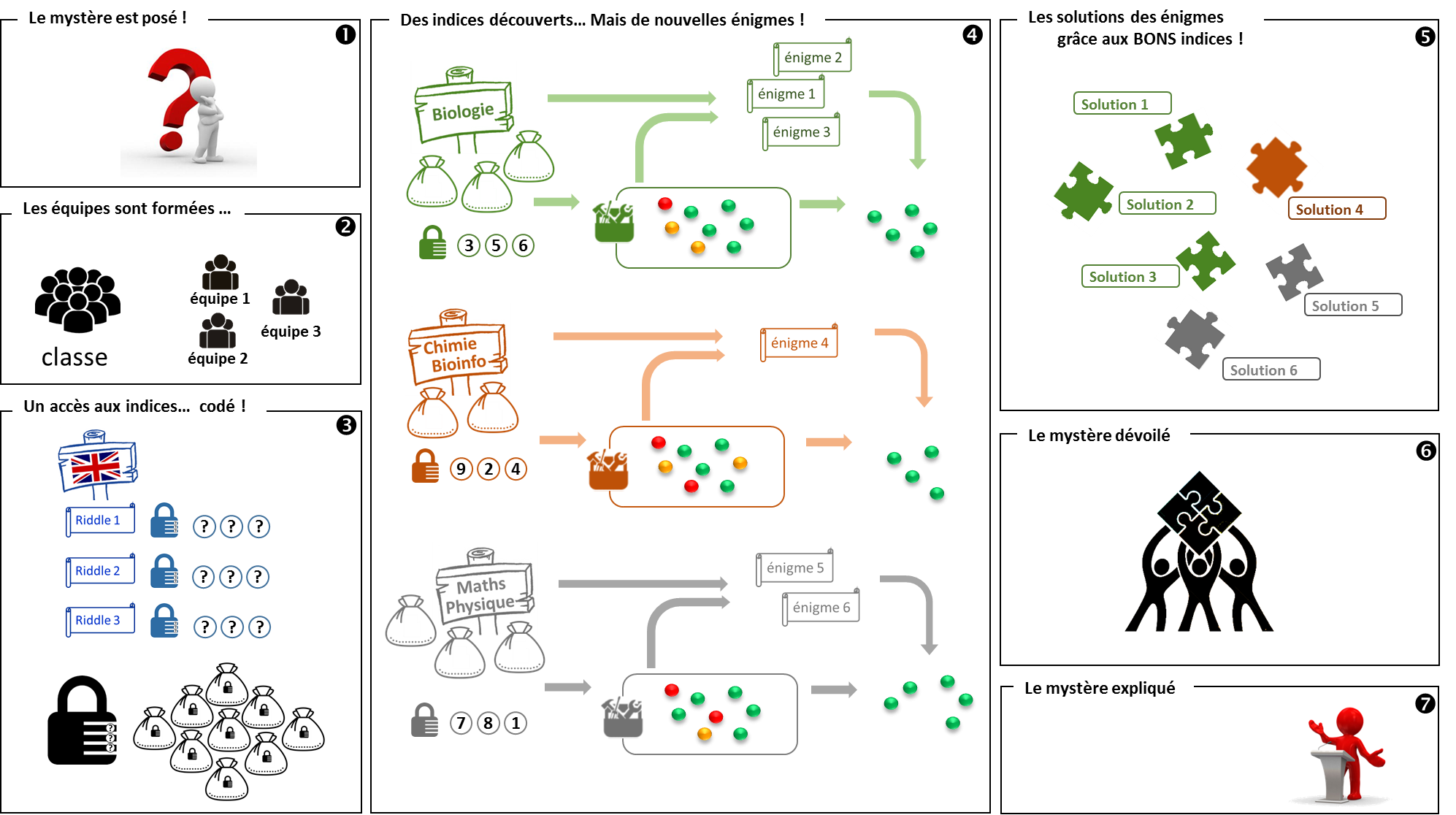 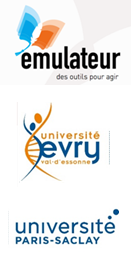 « serious game »/étudiants L1 SDV – contrat « OUI SI »
ANNEXES
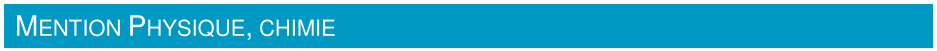 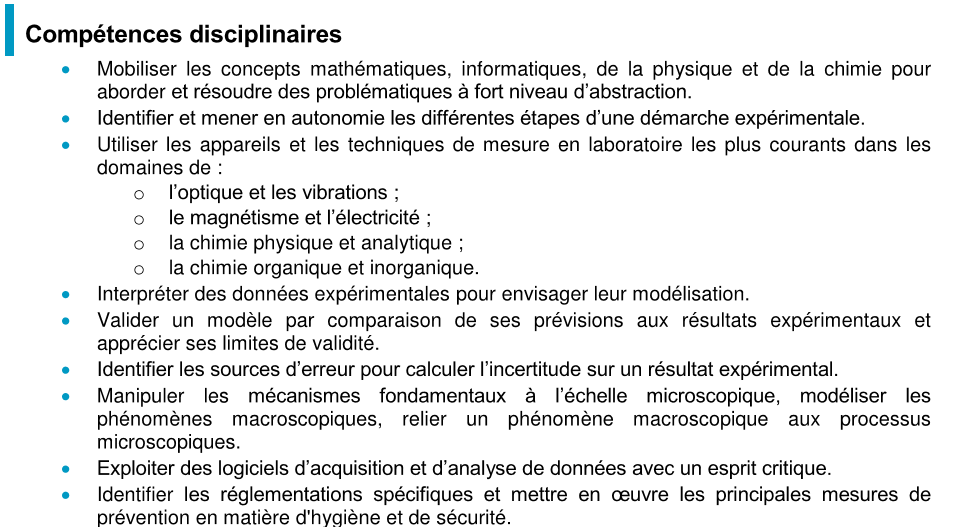 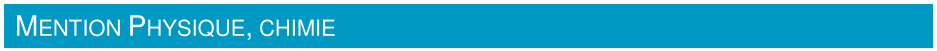 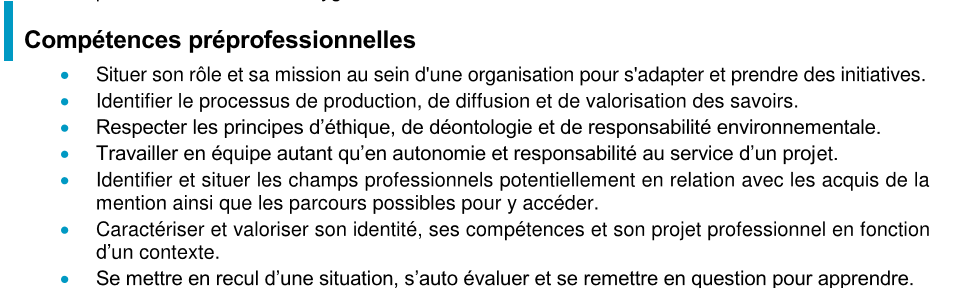 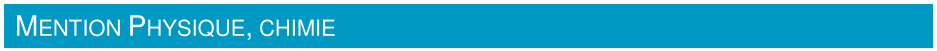 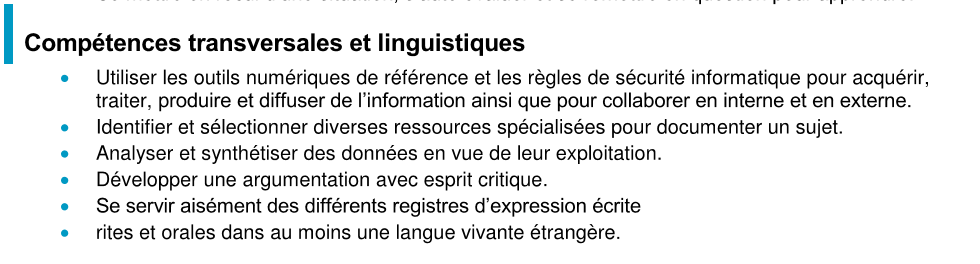 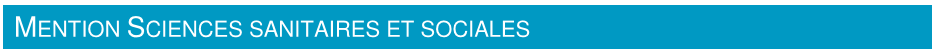 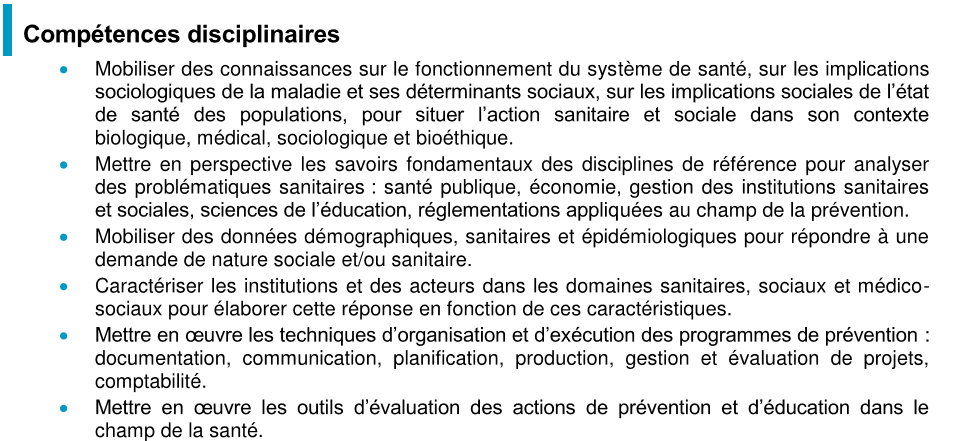 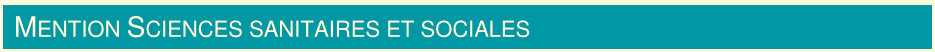 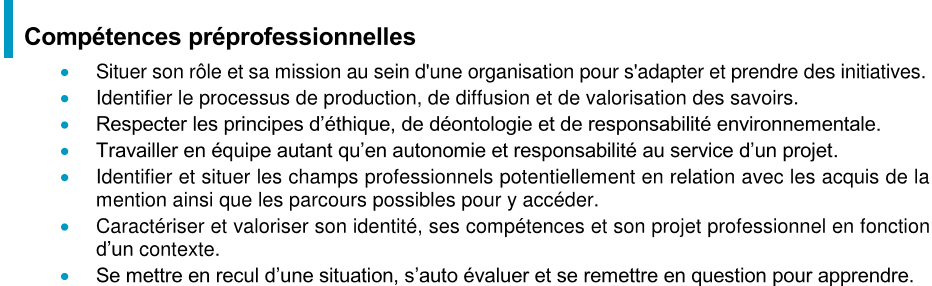 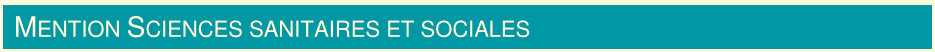 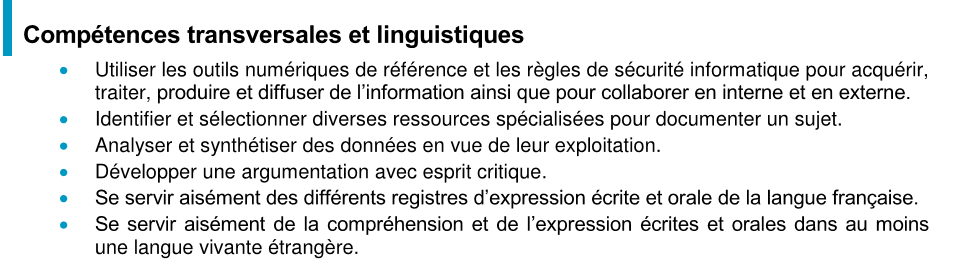